«На кого и на что похожи цифры?»
.
Информационно-познавательный проект«На кого и на что похожи цифры?»
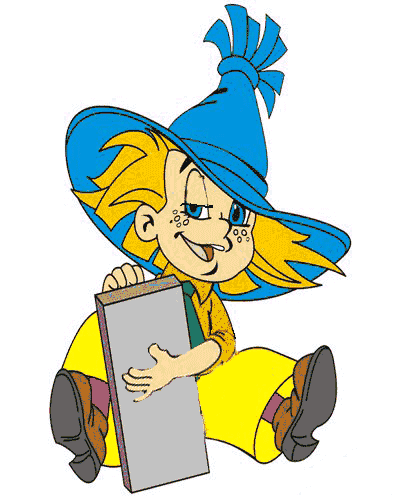 Актуальность проекта
Необходимость создания  данного проекта направлено на более углубленное усвоение знаний и умений

Применение знаний  в повседневной жизни.
Цели проекта
Показать детям многообразие и разнообразие чисел. 
Изучить и исследовать числа, с которыми мы встречаемся в жизни.
Показать какую роль играют числа в нашей жизни.
Повысить интерес детей к знаковому обозначению чисел.
Задачи  проекта
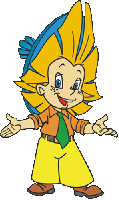 Образовательные:
Познакомить с разнообразием цифр и чисел; 
 Учить считать в пределах 10 в прямом и обратном порядке, правильно          пользоваться порядковыми и количественными числительными; 
Узнать из литературных источников, где могут встречаться  числа;
Выяснить с помощью наблюдения, где используются числа в городе;
 Формировать навыки исследовательской деятельности.
Развивающие:
Развивать умение сравнивать и анализировать;
Развивать воображение, мышление в процессе наблюдения, исследования; 
 Развивать умение  соотносить цифры с числом, сравнивать    числа в  пределах 10 с помощью наглядного материала.
Воспитательные:
Воспитывать  интерес детей к числам и цифрам;
Воспитывать коммуникативные навыки, самостоятельность, трудолюбие, наблюдательность и любознательность.
Методы проекта
исследовательские:  проблемно-поисковые вопросы, проблемно-игровые ситуации
наглядные:  тактильно-мышечные карточки 
словесные: беседы, чтение литературы, объяснения,  словесные инструкции
Игровые:  дидактические игры, занимательные игры
Этапы проекта
1 этап – подготовительный:
Подбор детской и педагогической литературы по теме проекта.
  2 этап – основной, организационно-практический:
    Работа с детьми.
Чтение и обсуждение произведений, где встречаются числа.
Разучивание стихов, песен, где встречаются числа.
Изготовление чисел  из природного материала и  бумаги (оригами).
Работа с родителями.
Оформление книжек малышек «На что похожи цифры? ».
  3 этап – заключительный:
Презентация мультфильма «На что и на кого похожи цифры?»
ЦИФРЫ
Вот один иль единица,     Очень тонкая, как спица.
ЦИФРА 1
Вот один иль единица,   Очень тонкая, как спица.
ЦИФРА 2
А вот это цифра два. Полюбуйтесь, какова: Выгибает двойка шею, Волочится хвост за нею.
Вот один иль единица,     Очень тонкая, как спица.
ЦИФРА 3
А за двойкой – посмотри- Выступает цифра три. Тройка — третий из значков- Состоит из двух крючков.
ЦИФРА 4
За тремя идут четыре, Острый локоть оттопыря.
ЦИФРА 5
А потом пошла плясать По бумаге цифра пять. Руку вправо протянула, Ножку круто изогнула.
ЦИФРА 6
Цифра шесть — дверной замочек: Сверху крюк, внизу кружочек.
ЦИФРА 7
Вот семерка – кочерга. У нее одна нога.
ЦИФРА 8
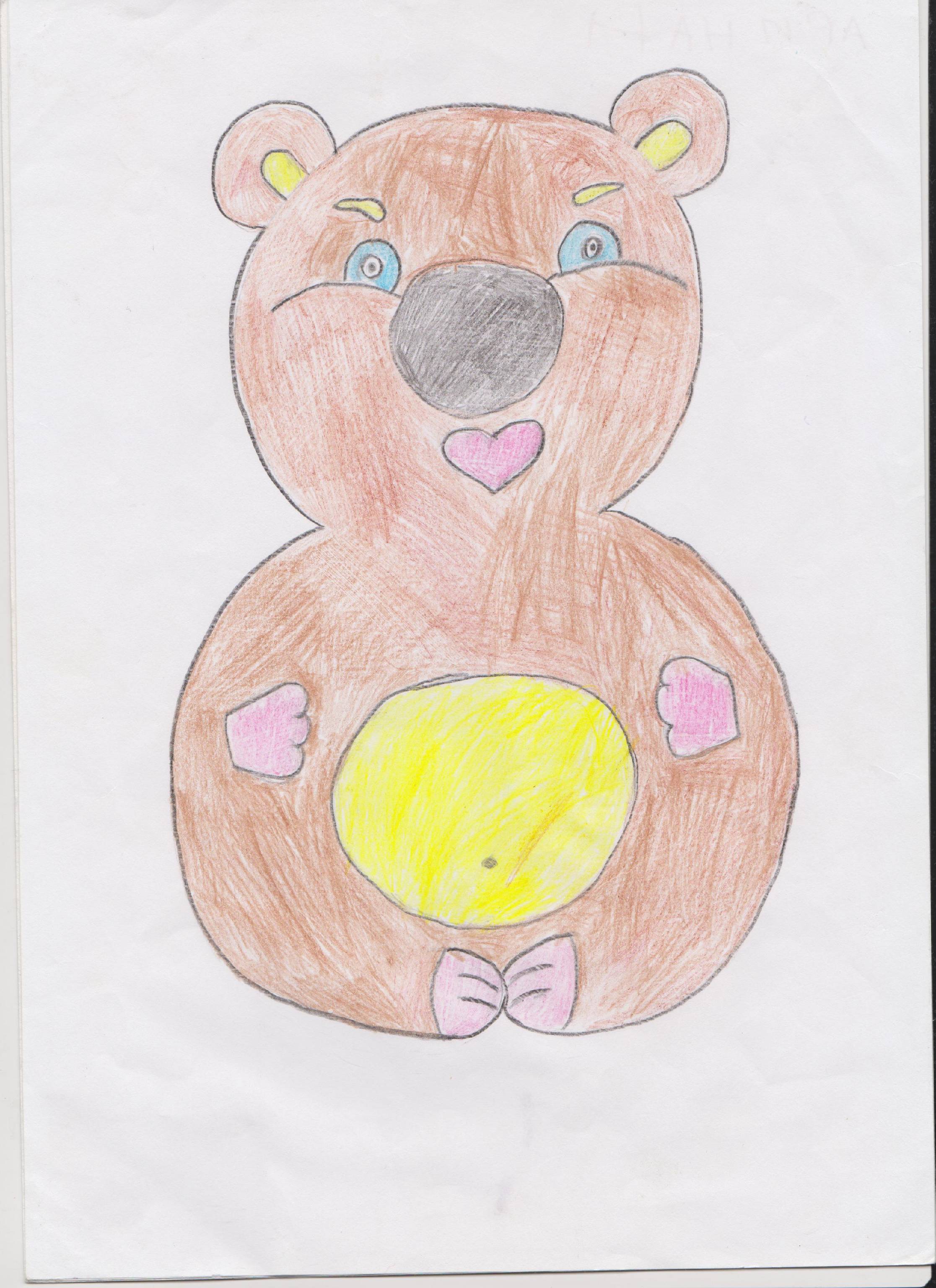 У восьмерки два кольца Без начала и конца.
ЦИФРА 9
Цифра девять иль девятка, Цирковая акробатка: Если на голову встанет, Цифрой шесть девятка станет.
ЦИФРА 0
Цифра вроде буквы О- Это ноль, иль ничего. Круглый ноль, такой хорошенький, Но не значит ничегошеньки.
ЦИФРА 10
Если ж слева, рядом с ним Единицу примостим, Он побольше станет весить, Потому что это — десять.